Do Physical Fitness and Social-Emotional Wellness in College Students Differ Between Those Who Continue or Discontinue Organized Sports?
METHODS
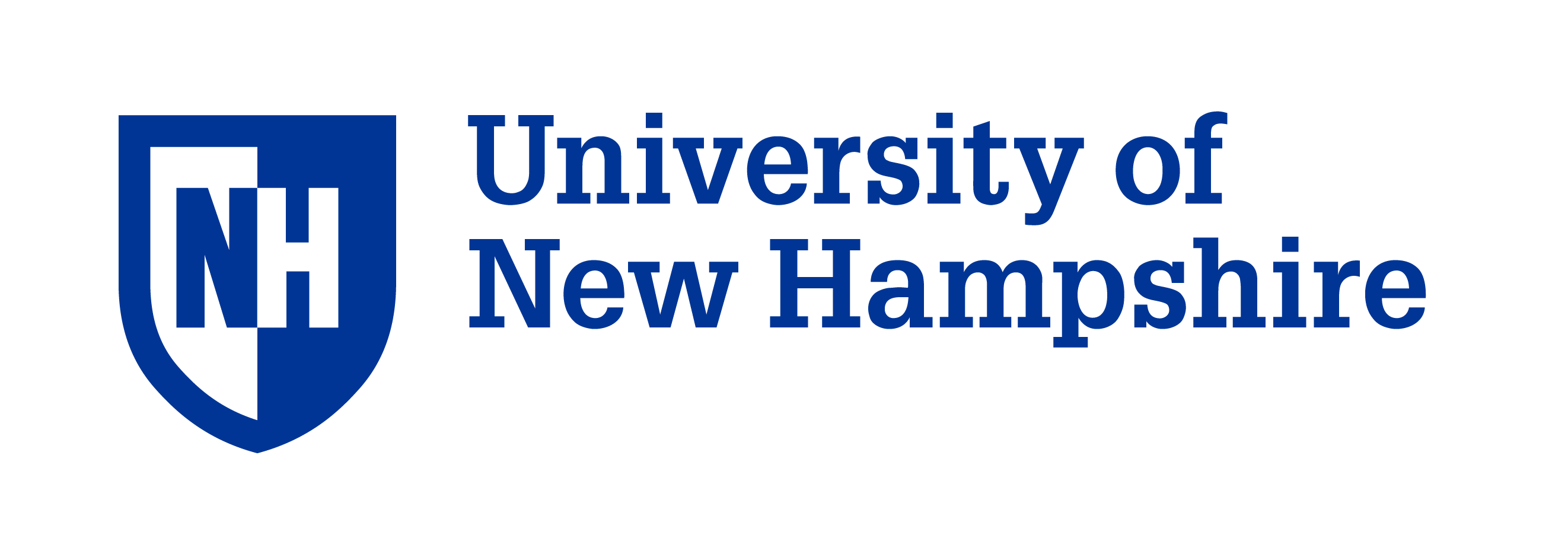 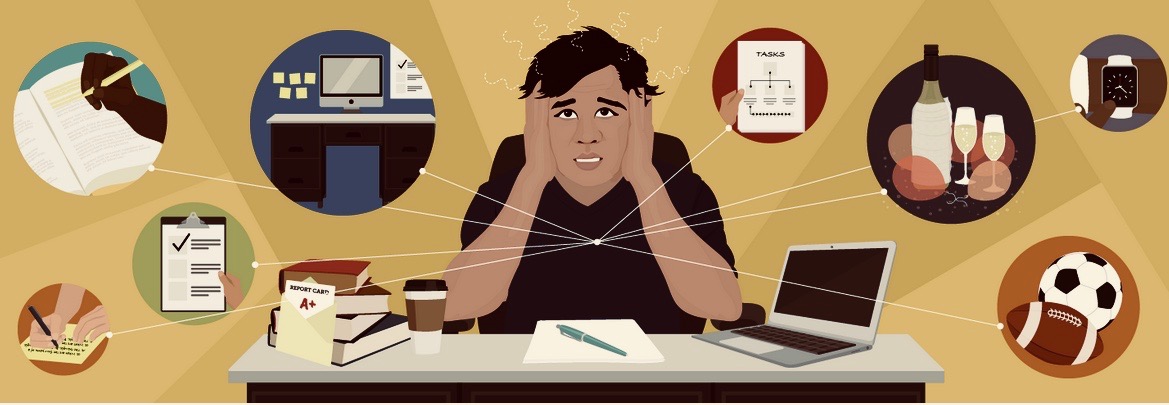 Brent Bode, MS1 and Jesse Stabile Morrell, PhD2
1College of Health and Human Services, Department of Kinesiology 
2Department of Agriculture, Nutrition, and Food Systems
Data collected from 2015-21 via the College Health and Nutrition Assessment Survey (CHANAS) study (UNH IRB #5524). 

Health-related Physical fitness (HRPF) and social-emotional wellness (SEW) were assessed former HS athletes, now college students (n=2,342).   Sub-groups were categorized as students who either continued, or discontinued, organized college sports. 

Physical Fitness was examined using results from HRPF field test data including Muscle Fitness (push-up test), Flexibility (sit and reach test), predicted VO2max (1-mile walk test), and body composition (Bioelectrical impedance).  

Students reported sport participation and SEW via online questionnaire (Qualtrics).  

SEW included responses regarding students’ self-managed emotional stress, life satisfaction, and available social-emotional support.  Responses were given via Likert Scale (e.g. always, usually, sometimes, rarely, or never). 

Differences were assessed via ANCOVA and chi-square analyses (SPSS, p<.05).
MEN
WOMEN
RESULTS
Greater muscle fitness, better flexibility and higher cardiorespiratory measures were found in the CS group for both men and women, compared to those who discontinued sports participation. There were no significant differences in body composition between CS and DCS groups. 

CS women were 2x less likely to respond Rarely / Never to self-management of emotional stress vs. DCS women. 

Men in both CS and DCS groups were not found to show differences in self-reported stress management, life-satisfaction, though a non-significant decrease (3.6%±.1) was seen in men retrieving social-emotional support in the DCS group.
INTRODUCTION
More college students are quitting organized sports due to unprecedented tensions between student life, academics, and sports. 1

Strong correlation is well-documented between physical fitness and well-being.  Studies of college students suggest that, a) lifestyle choices and daily routines established between 18-24 years may impact long-term health, and b) a lack of time and social support are barriers to building healthful routines. 2-3 

Qualitative research suggests Division 1 student-athletes experience a variety of challenges both continuing and discontinuing organized sports. 4 

Life transitions are challenging at any point.  For those who continue participation in organized sports, and those who discontinue organized sports, what might we learn by examining their physical fitness and social-emotional wellness?
Health-Related Physical Fitness
CONCLUSIONS
REFERENCES
PURPOSE OF THE STUDY
Sáez I, et al. International Journal of Environmental Research and Public Health 2021; 18:5721.

Morrell JS, et al. Metabolic Syndrome and Related Disorders 2013; 11:370–6. 

Grubbs L, et al. Family & Community Health 2002; 25:76–84. 

Saxe K, et al. Journal of Higher Education Athletics and Innovation; 25–48.
To investigate the differences in physical fitness, as well as social-emotional wellness, in college students who either continued or discontinued organized sports participation at a New England state university.
ACKNOWLEDGEMENT
The New Hampshire Agriculture Experiment Station and the USDA National Institute of Food and Agriculture Hatch Project 1010738.
MAIN TAKEAWAY
Findings of this study suggest that when young college men and women discontinue organized sports participation there are negative physical fitness consequences and a propensity toward less social-emotional wellness in some women.